Teachings for 
Exercise 6F
Circles
You need to be able to solve problems involving circles and triangles.
Draw any triangle in the centre of a piece of paper (not too big, not too small)

Construct, using a pair of compasses, the perpendicular bisector of each side

Show where they meet. How does this relate to circles?
6F
Circles
You need to be able to solve problems involving circles and triangles.
You need to bisect each side separately

The 3 bisectors should all cross at one point

You can draw a circle which has this point as its centre. The circle will got through all 3 corners of the triangle!

This is called the ‘circumcentre’ of the triangle
6F
Circles
You need to be able to solve problems involving circles and triangles.
Diameter
Any triangle can have a circle drawn through the corners

 Each side is a chord of the circle
If one side of the triangle is the diameter, the angle in the semi-circle is 90˚
For any chord, the perpendicular bisector goes through the centre
6F
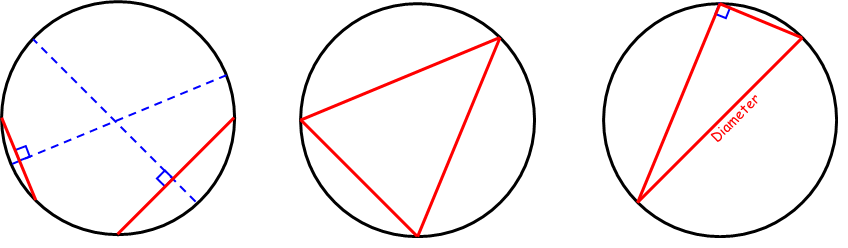 Circles
C(-4,9)
You need to be able to solve problems involving circles and triangles.

The points A(-8,1), B(4,5) and    C(-4,9) lie on the circle, as shown in the diagram. 
Show that AB is a diameter of the circle.
Find an equation of the circle

If AB is the diameter of the circle, then it will be the hypotenuse in a right-angled triangle

We therefore should aim to show that the triangle is right-angled
B(4,5)
A(-8,1)
We can use Pythagoras’ Theorem to find the distances between each pair of coordinates
Sub these distances into Pythagoras’ Theorem and see if it works!
6F
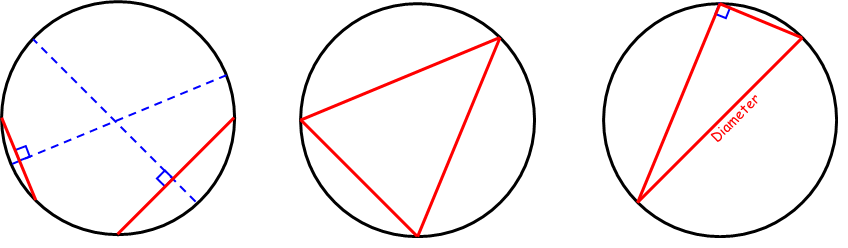 Circles
C(-4,9)
You need to be able to solve problems involving circles and triangles.

The points A(-8,1), B(4,5) and    C(-4,9) lie on the circle, as shown in the diagram. 
Show that AB is a diameter of the circle.
Find an equation of the circle

To find the equation of the circle, we need its centre and its radius.

We just found the length of the diameter, so the radius will be half of that
B(4,5)
A(-8,1)
The centre will be the midpoint of AB
Sub in values
Calculate
6F
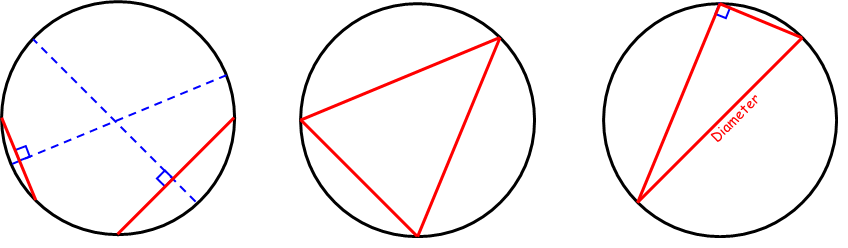 Circles
C(-4,9)
You need to be able to solve problems involving circles and triangles.

The points A(-8,1), B(4,5) and    C(-4,9) lie on the circle, as shown in the diagram. 
Show that AB is a diameter of the circle.
Find an equation of the circle

To find the equation of the circle, we need its centre and its radius.

We just found the length of the diameter, so the radius will be half of that
B(4,5)
A(-8,1)
Sub in values
Simplify
6F
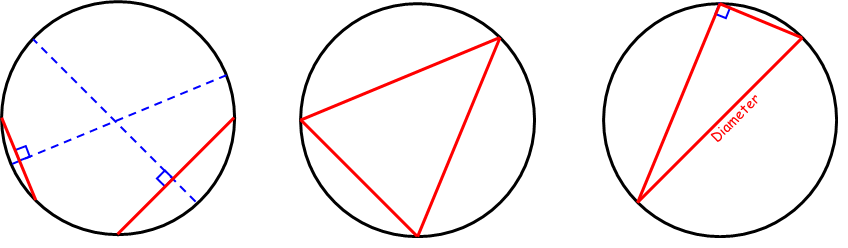 Circles
P(3,16)
Q(11,12)
R(-7,6)
To find the equation of the perpendicular bisector of PR, we need its gradient, and a coordinate on it
Midpoint of PR
Gradient of PR
Sub in values
Sub in values
Calculate
Calculate
Coordinate (-2,11)
Gradient -1
Gradient of P.Bisector
6F
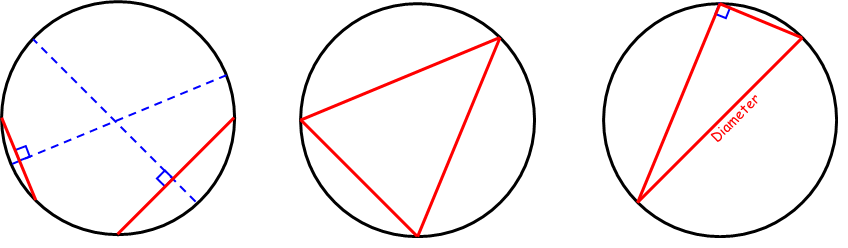 Circles
P(3,16)
Q(11,12)
R(-7,6)
Sub in values
Simplify
Rearrange
Coordinate (-2,11)
Gradient -1
6F
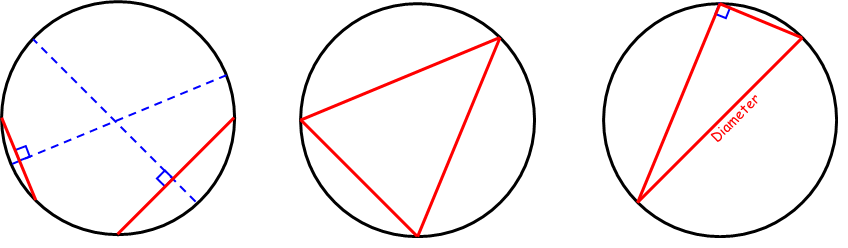 Circles
P(3,16)
Q(11,12)
R(-7,6)
The Perpendicular Bisectors will meet at the centre of the circle
 Set them equal to each other and solve the equation
Add x
Divide by 3
Use x to find y
6F
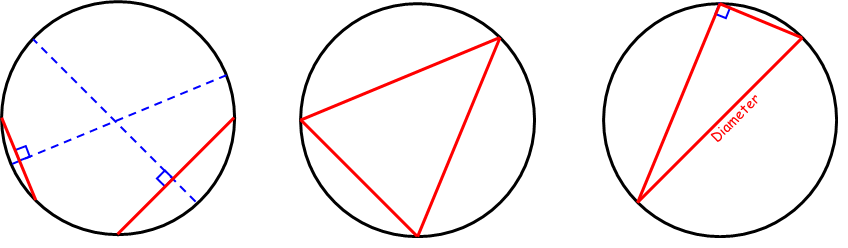 Circles
P(3,16)
Q(11,12)
R(-7,6)
We already have the centre of the circle, so now we need the radius
 Find the distance between (3,6) and any of the other coordinates!
Using (3,6) and (11,12)
Calculate
6F
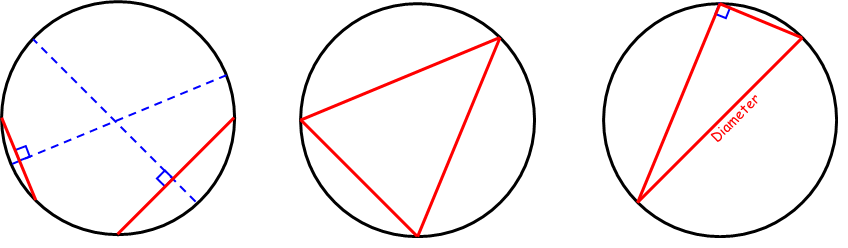 Circles
P(3,16)
Q(11,12)
R(-7,6)
Sub in values
Simplify
6F
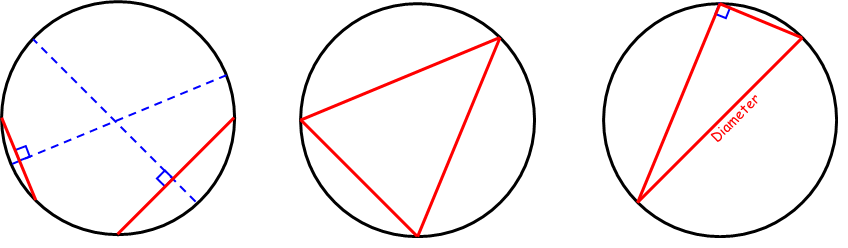 Circles
P(3,16)
Q(11,12)
R(-7,6)
Notice that the sketch actually wasn’t completely accurate!

 This is fine, the whole point is to help you visualize the question and identify what information you have, and need to work out
6F